https://www.youtube.com/watch?v=DLLjumKKtgs
Memory Moment
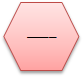 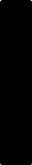 Directions: In your group, you will watch a PowToon Video on the signpost you will be learning about.  You will view the video twice.  



Second Viewing: Stop the video along the way and take notes below.
Again and Again
https://www.youtube.com/watch?v=Vn31z6NFSAA&feature=youtu.be&list=PLAF469SQhojEKgthLS7RlEmk91Slo8ldt
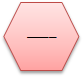 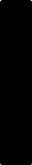 Directions: In your group, you will watch a PowToon Video on the signpost you will be learning about.  You will view the video twice.  



Second Viewing: Stop the video along the way and take notes below.
Words of the Wiser

https://www.youtube.com/watch?v=7Po39Il6EaQ&index=5&list=PLAF469SQhojEKgthLS7RlEmk91Slo8ldt
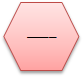 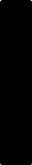 Directions: In your group, you will watch a PowToon Video on the signpost you will be learning about.  You will view the video twice.  



Second Viewing: Stop the video along the way and take notes below.
Tough Questions
https://www.youtube.com/watch?v=Hd2UgBjvyAQ&index=6&list=PLAF469SQhojEKgthLS7RlEmk91Slo8ldt
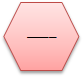 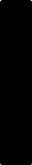 Directions: In your group, you will watch a PowToon Video on the signpost you will be learning about.  You will view the video twice.  



Second Viewing: Stop the video along the way and take notes below.
Contrasts & Contradictions
https://www.youtube.com/watch?v=PPpc4J3EXhk&list=PLAF469SQhojEKgthLS7RlEmk91Slo8ldt&index=2
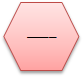 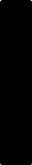 Directions: In your group, you will watch a PowToon Video on the signpost you will be learning about.  You will view the video twice.  



Second Viewing: Stop the video along the way and take notes below.
AHA Moment
https://www.youtube.com/watch?v=ZUuqSKPG_3M&list=PLAF469SQhojEKgthLS7RlEmk91Slo8ldt&index=1
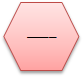 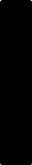 Directions: In your group, you will watch a PowToon Video on the signpost you will be learning about.  You will view the video twice.  



Second Viewing: Stop the video along the way and take notes below.